STATUS OF THE DC-280 CYCLOTRONfor the Factory of  Super Heavy Elements (SHEF)
G.G. Gulbekian, S.N. Dmitriev, Yu.Ts. Oganessian, B.N. Gikal, I.V. Kalagin, S.L. Bogomolov, I.A.Ivanenko, N.Yu.Kazarinov, G.N. Ivanov, N.F.Osipov
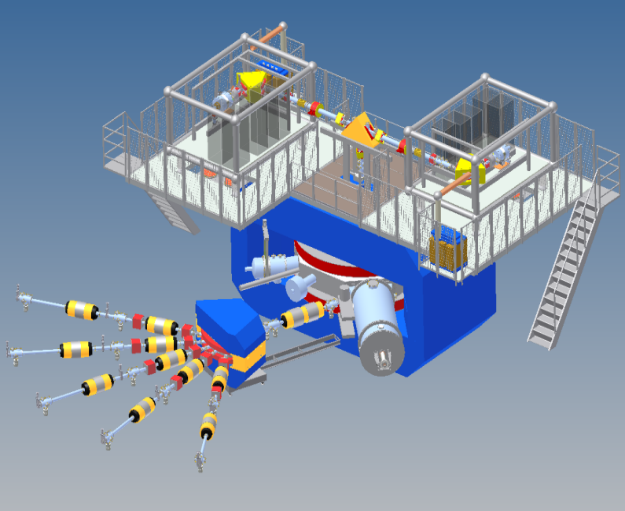 Igor Kalagin
FLEROV LABORATORY of  NUCLEAR REACTIONS
  JOINT INSTITUTE FOR NUCLEAR RESEARCH
PAC, Dubna 2017
Factory of Superheavy Elements – the main  Goals
Synthesis of SHE and studying of their properties;
Search for the new reactions for SHE-synthesis;
Study of chemical properties of SHE;
Because of  extremely low (σ<50 fb) cross sections of reactions the experiments require high intensities of primary beams for the best statistics.
The Factory will be based on the new DC-280 cyclotron. The cyclotron will produce high intensity ion beams.
DC-280  is being created in the new experimental building of the FLNR.
2
PLAN OF THE FLEROV LABORATORY OF  NUCLEAR REACTIONS
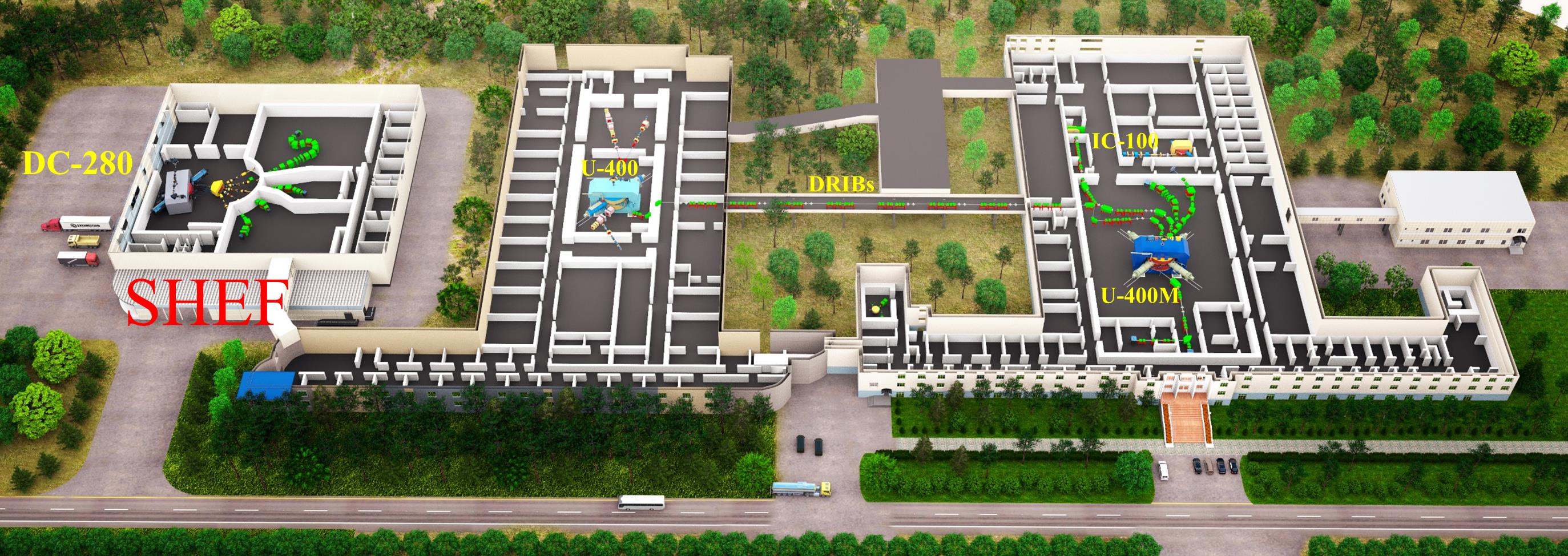 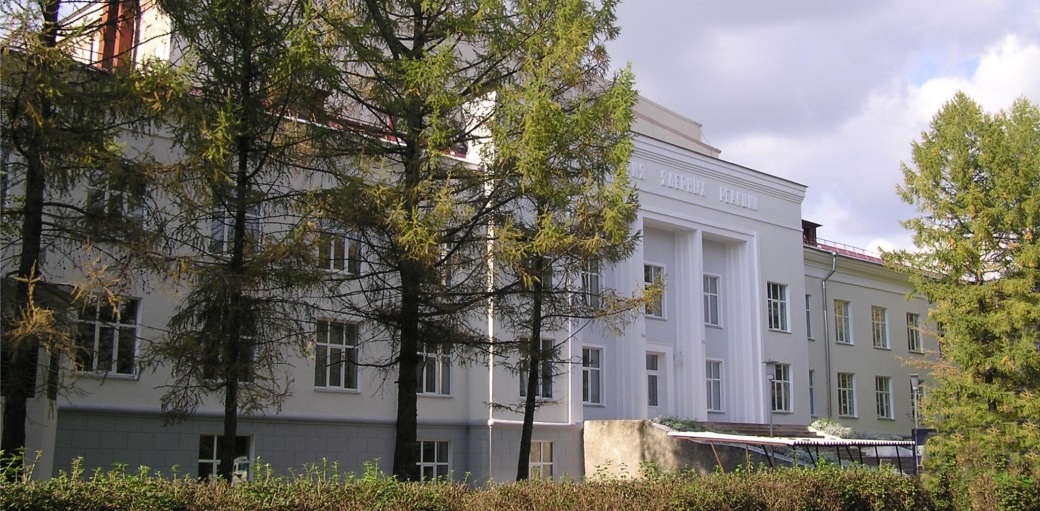 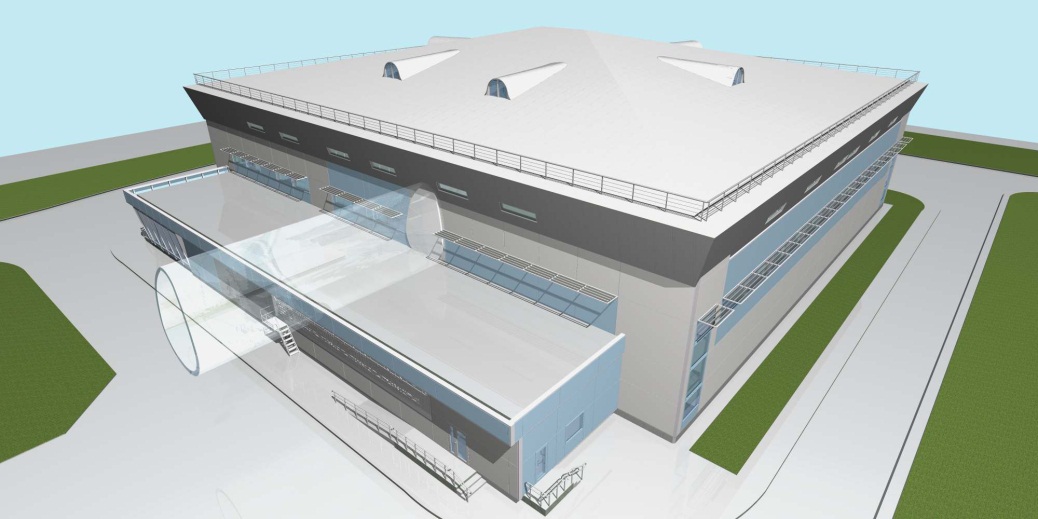 The project of the SHEF experimental building
The FLNR main building
THE NEW FLNR  ACCELERATOR – 
THE DC-280 CYCLOTRON
To satisfy the Goals, the DC-280 must have the following parameters of the ion beams:
	Ion energy				4÷8 MeV/n
	Ion masses				10÷238
	Intensities (A~50)		 	>10 pµA
	Beam emittance                                 less than 30 π mm·mrad
	Efficiency of beam transfer                >50%
Ion energies correspond to total accelerating potential up to 40 MV
Basic principles of the DC-280 design
5
Actual configuration of the DC-280
Separating magnet
Electrostatic deflector
(Bender)
Accelerating tube
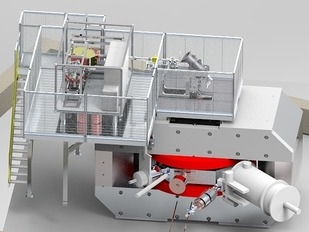 DECRIS-PM
ECR-source
(Umax=20 kV)
Magnet yoke
Magnet coils
HV platform N1 
(Umax=60 kV)
Vacuum pump
Main RF-resonator
Flat –top resonator
Ion beam extraction
Main design parameters of the DC-280
Expected beam parameters of the DC-280
Main systems of the DC-280
Magnetic system of ДЦ-280
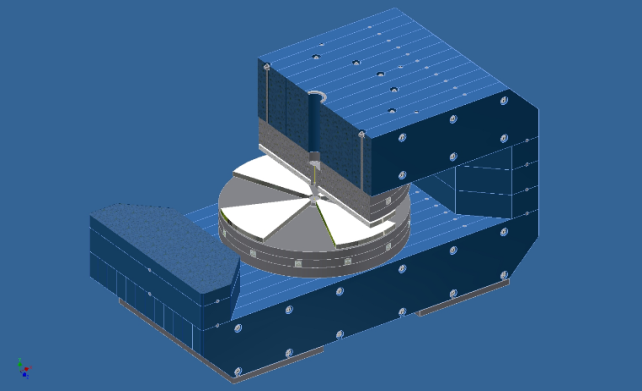 DC-280- isochronous cyclotron
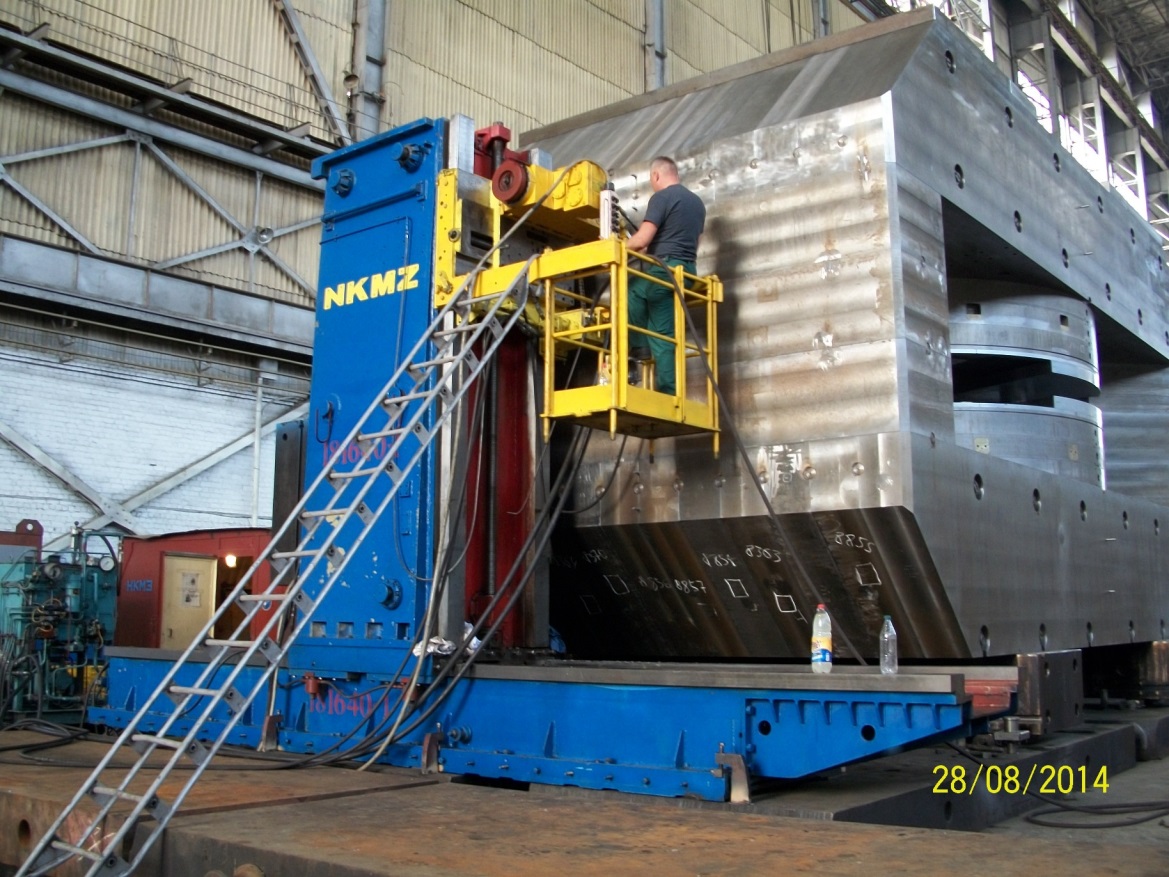 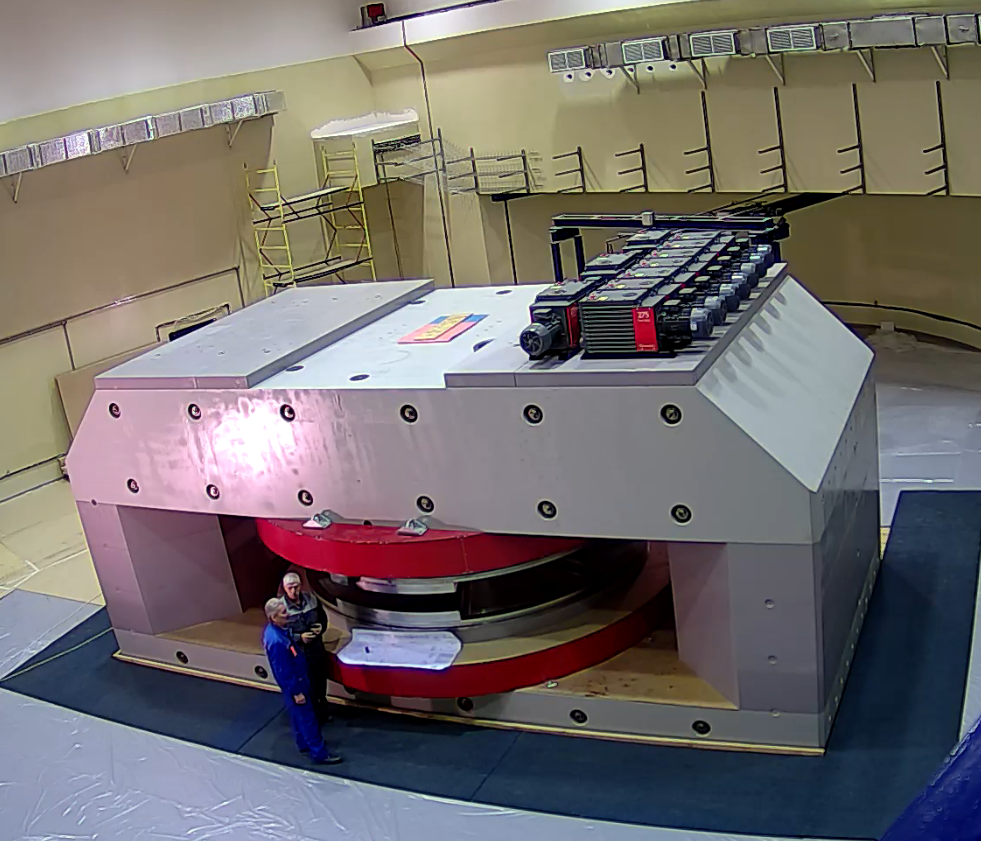 Magnet at the NKMZ, Ukraine (2014)
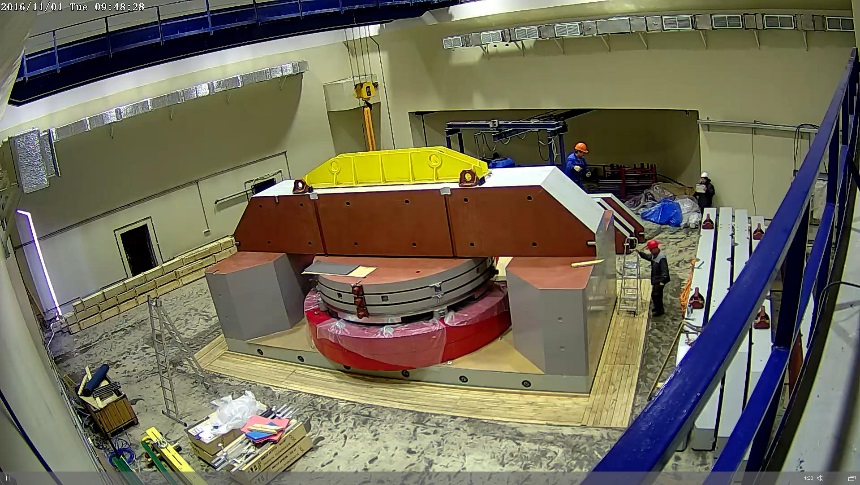 Magnet assembling (November 2016)
DC-280 magnet at the FLNR, February 2017
Main coils made in N&V, Romania (2016)
Magnet trimming coils
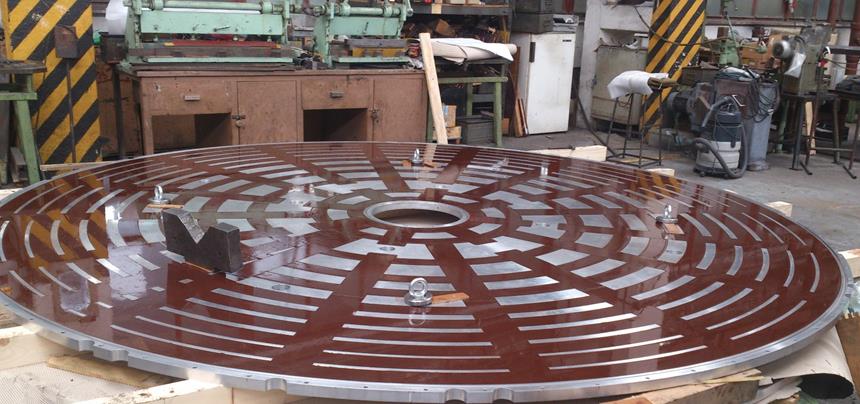 Radial trimming coils
Azimuthal trimming coils
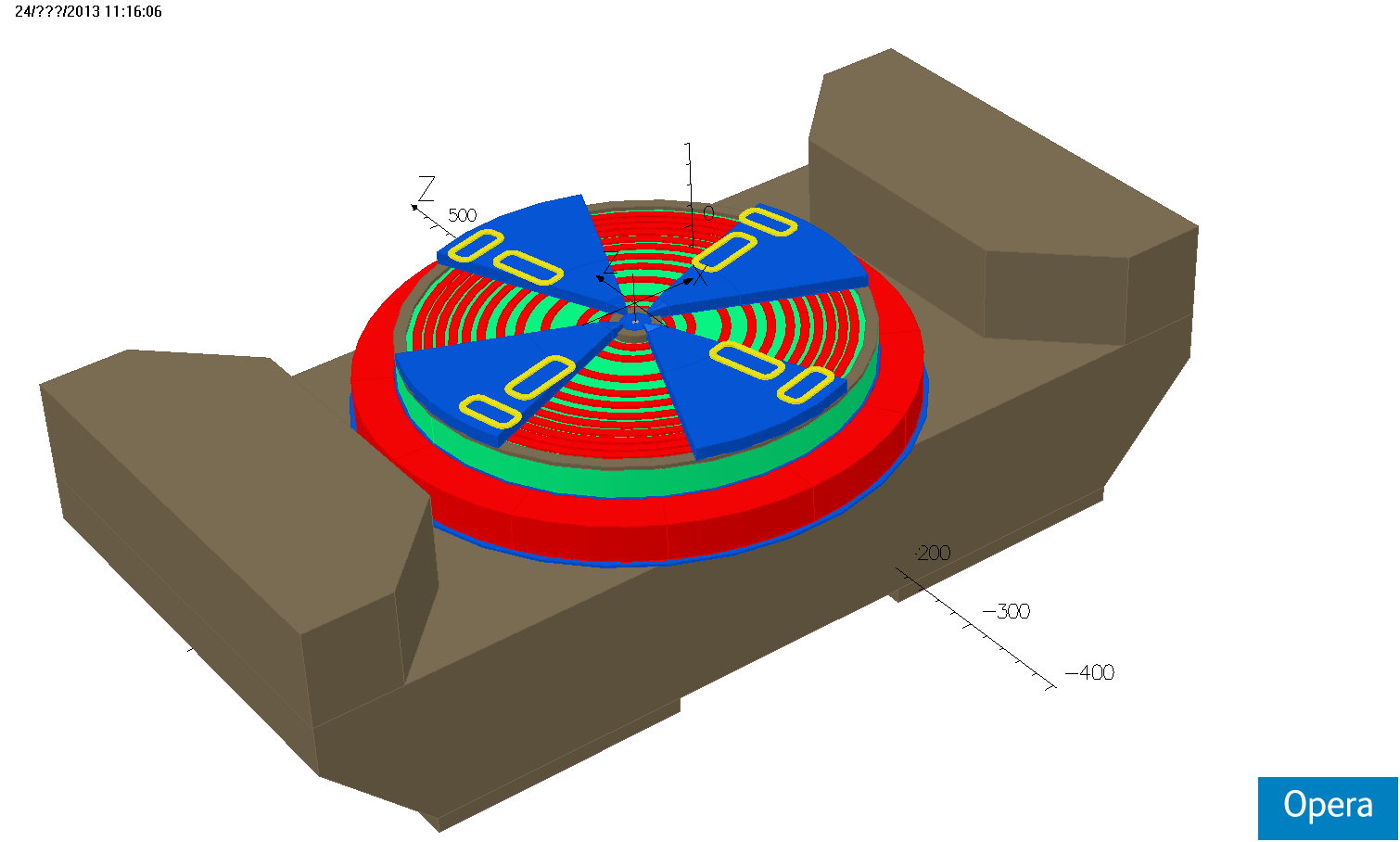 Block of radial trimming coils
(EVPU, Slovakia)
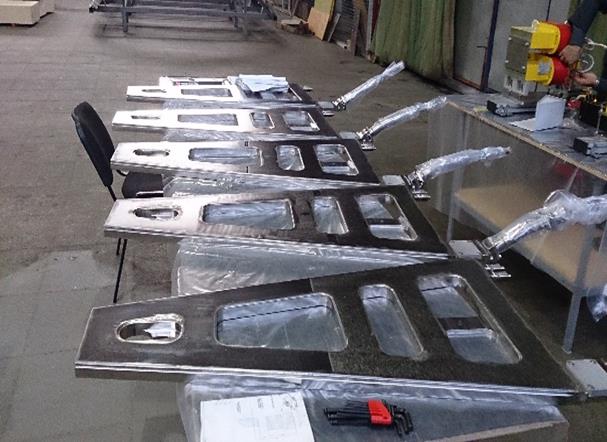 Blocks of azimuthal trimming coils (GKMP, Bryansk, Russia)
Vacuum chamber of the DC-280 magnet
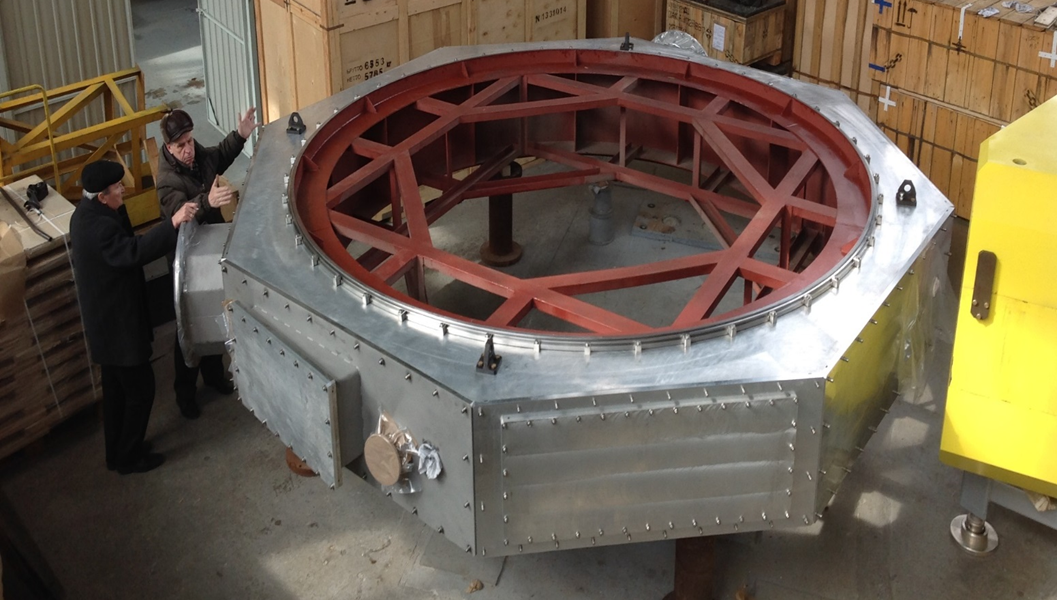 Vacuum chamber has been manufactured at the NKMZ plant.
Vacuum tests have been made at the FLNR (2016)
Working vacuum is 10-7 mBar
Magnetic field measurements
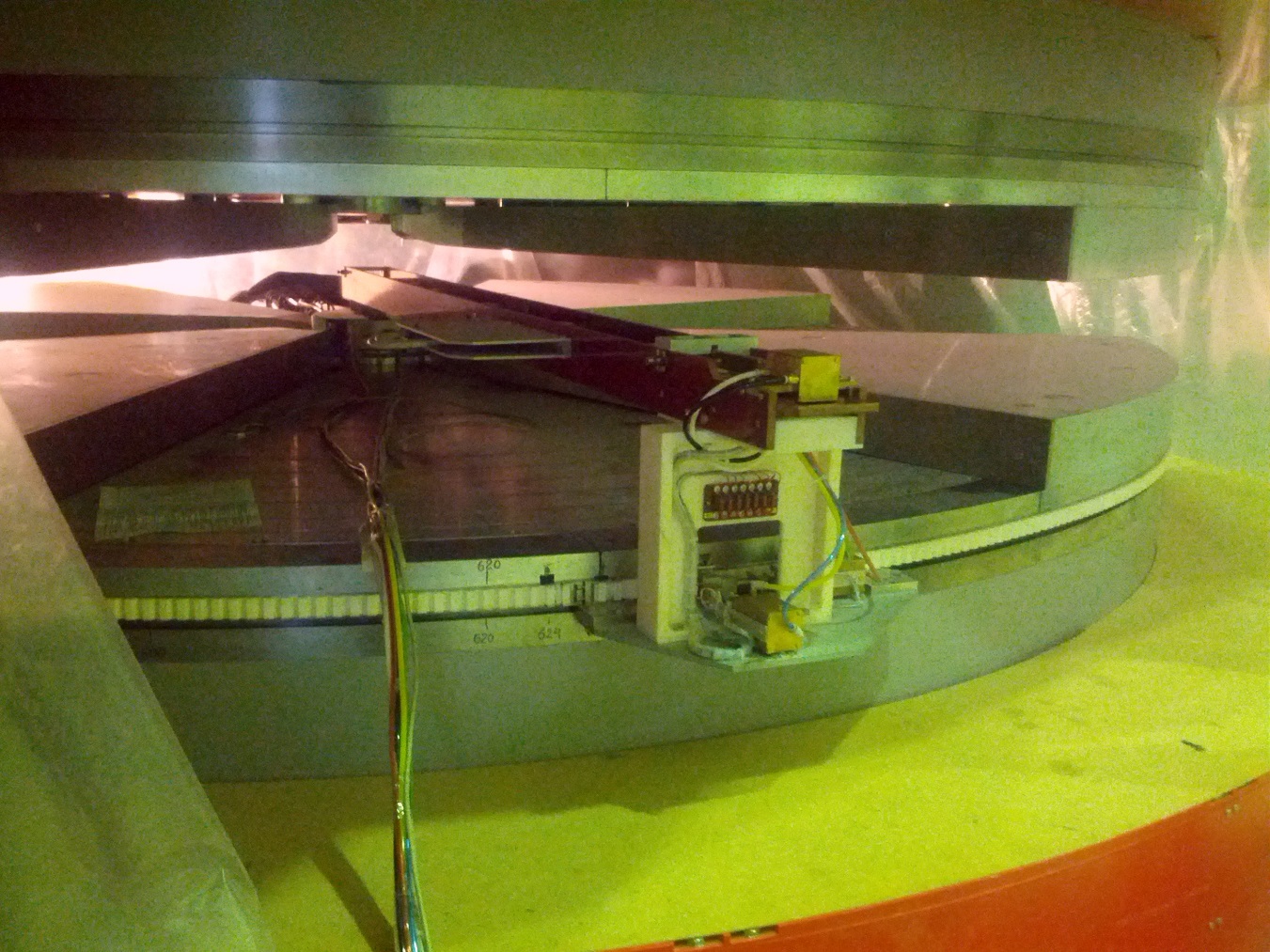 Top sectors
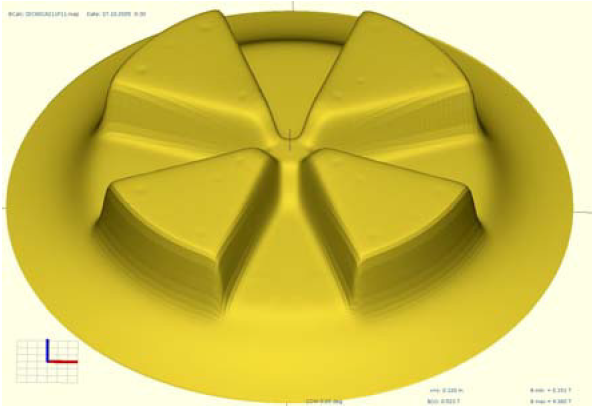 Magnetometer
Example: 3D field map
Toothed belt
Bottom sectors
The magnetometer with 14 Hall probes has been developed at the FLNR and was manufactured at the SPA “ATOM”, Dubna. Radial and azimuthal motions are carried by thepneumatic engines with using toothed belt for azimuthal stepping. Measuring accuracy of 10-4.
Actual period of magnetic field measurements: June - August of 2017. 
The delay in the beginning of the measurements has been cased by the delay in obtaining permission from federal supervisory authorities on connection the magnet to the power supply.
RF system
Configuration of the DC-280
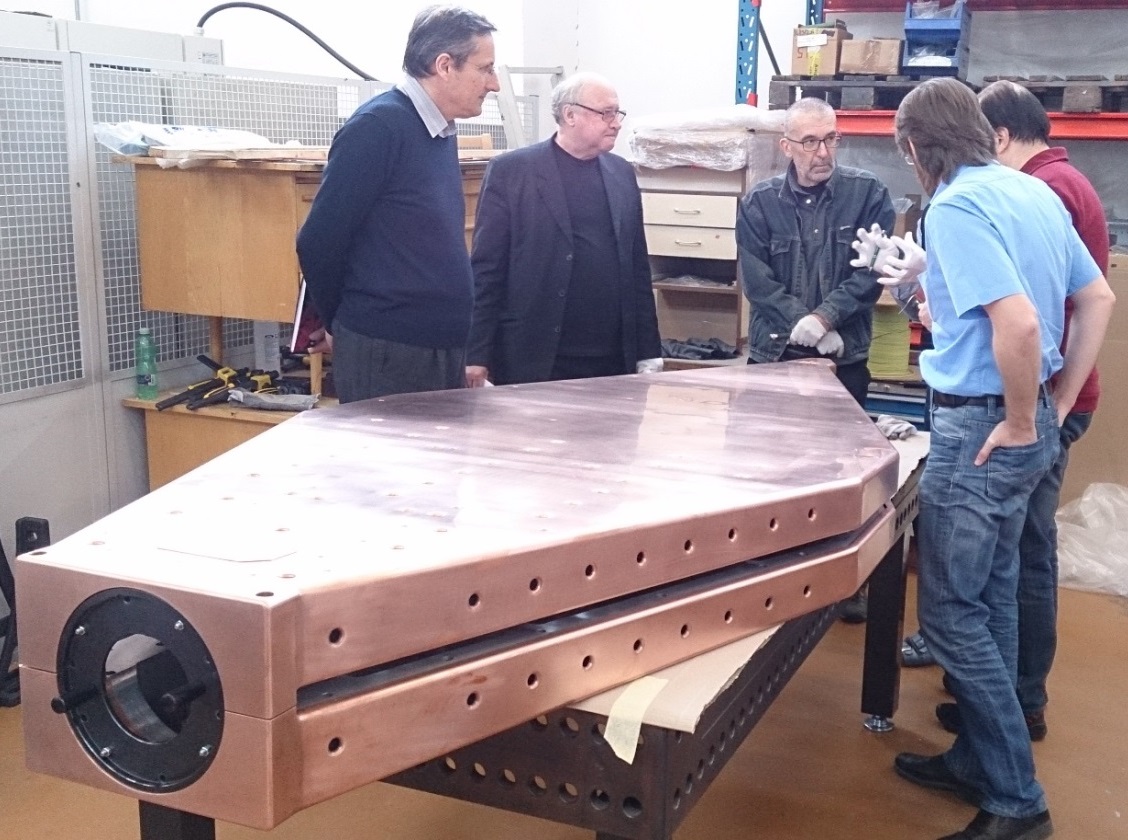 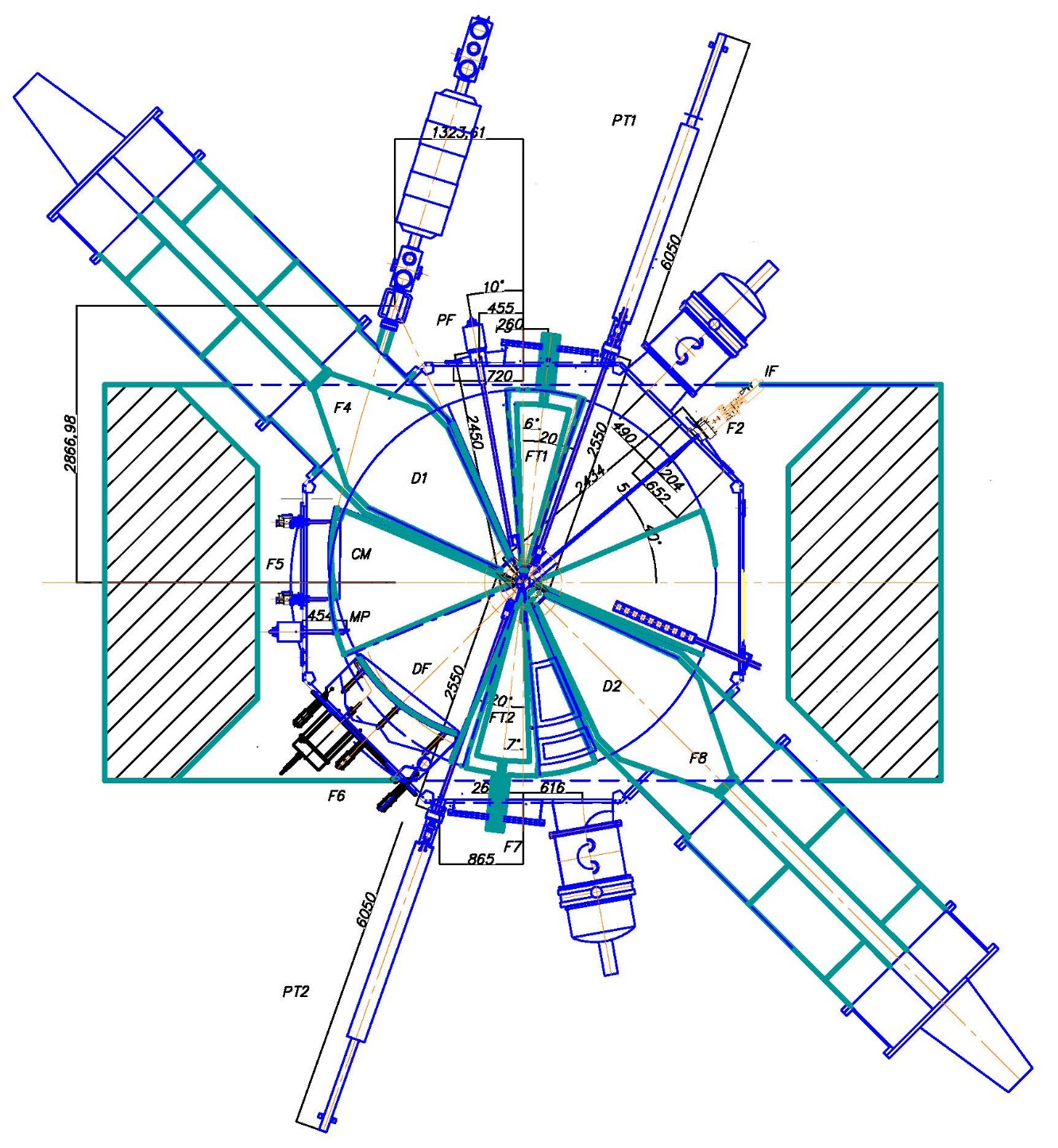 The main dee (EVPU, Slovakia)
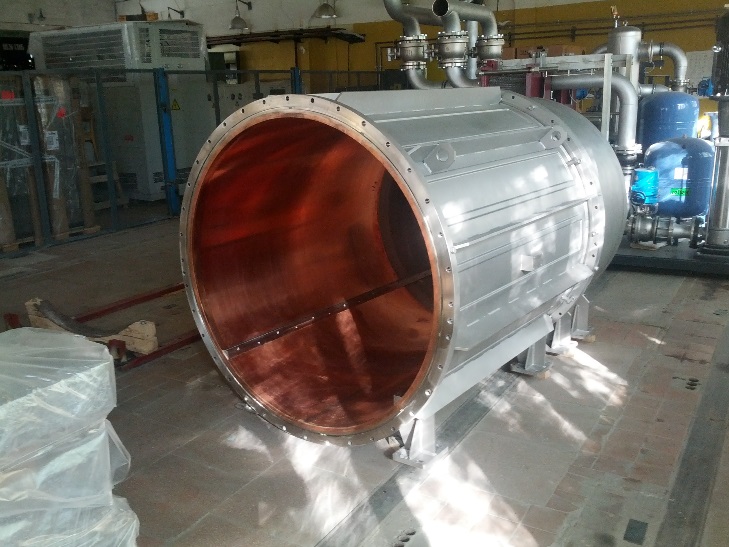 The RF resonator at the FLNR
 (ZAVKOM, Tambov, Russia)
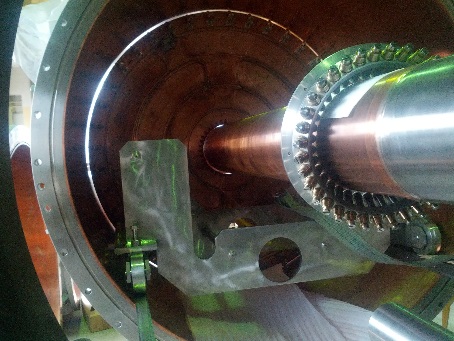 3Frf
Frf
Internal details of the resonator
The RF generators have been made in the QEI Corporation, NJ, USA
Beam injection system
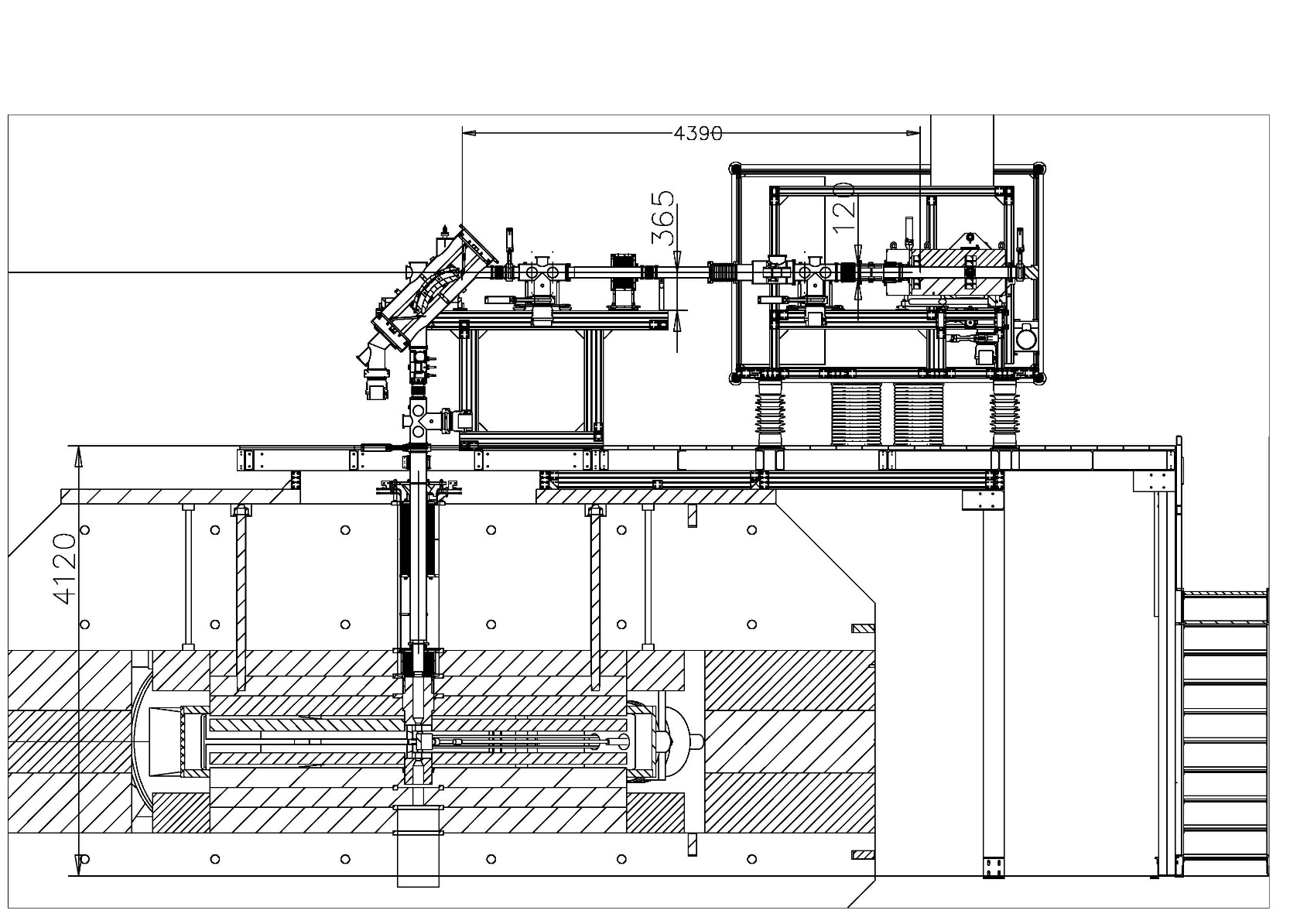 Working vacuum in injection is 5·10-8 mBar
Vacuum volumes made by “Vacuum Praha”, Czech Republic
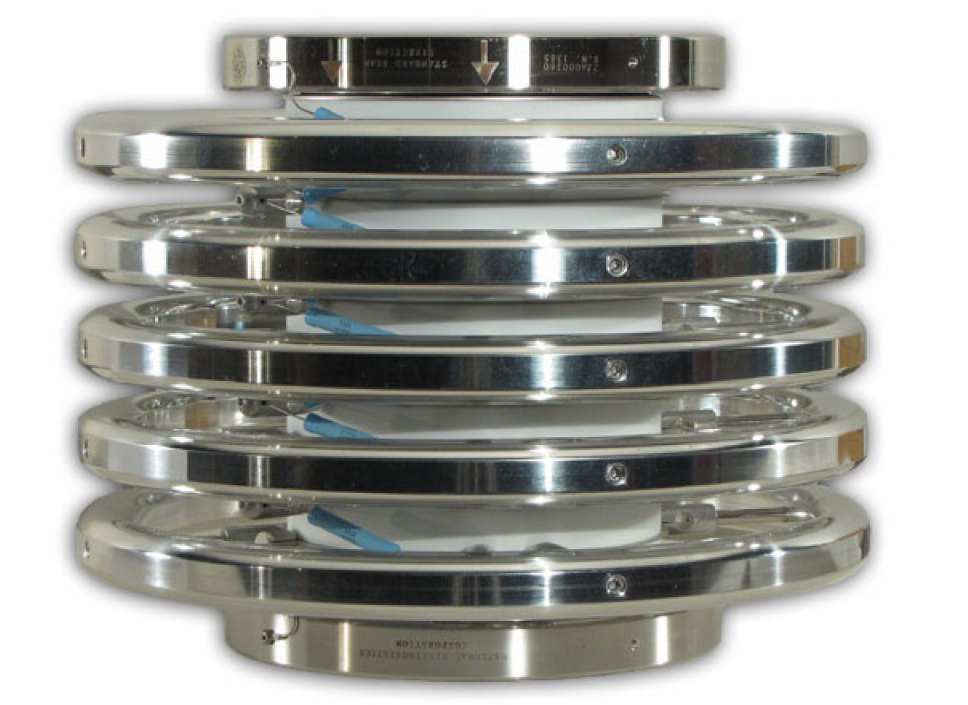 NEC,USA
HV platform
Umax=60 kV
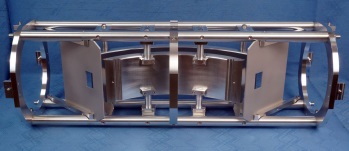 Bender
±15 kV
“Vacuum Praha”
Buncher
Ion beam
Focussing solenoids
Magnet yoke
Median plane
Inflector
Beam injection system
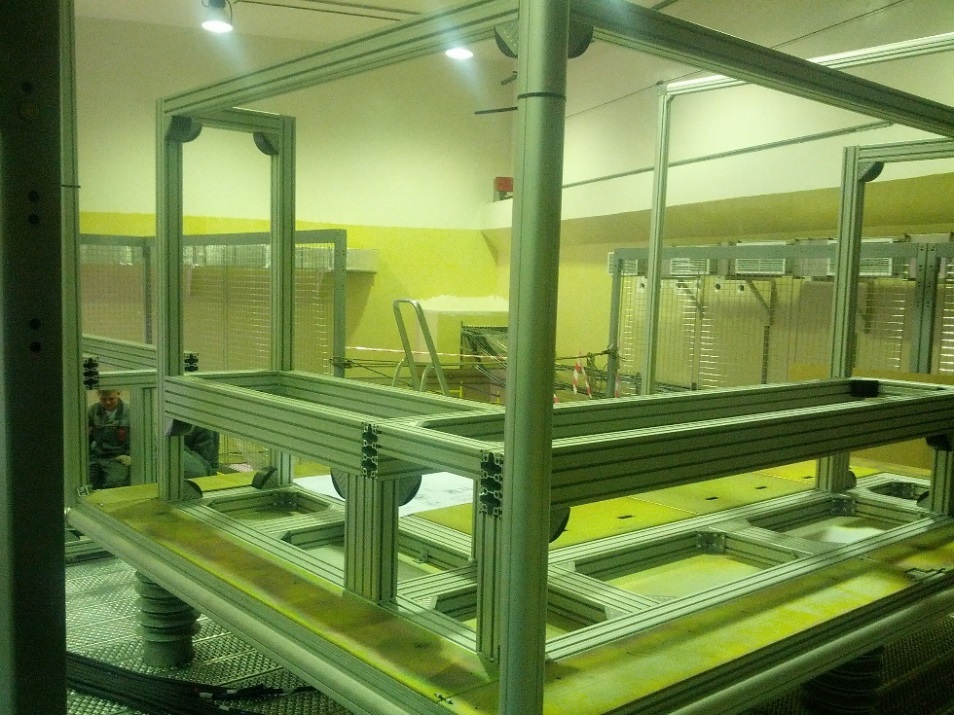 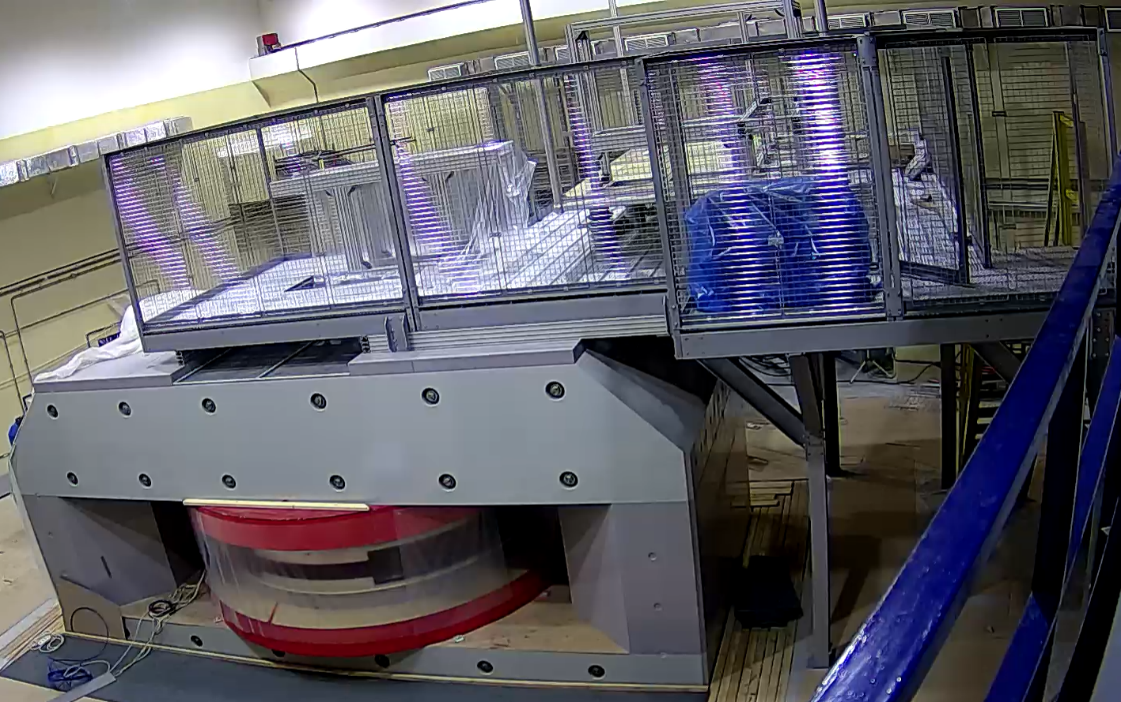 The magnet with the base platform for injection
The HV platform N1 (May 2017)
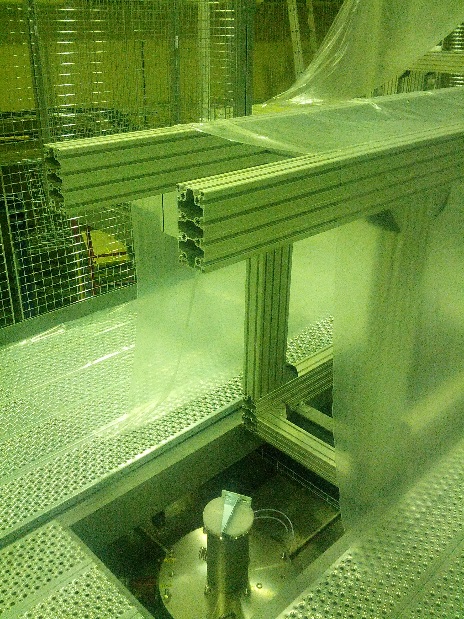 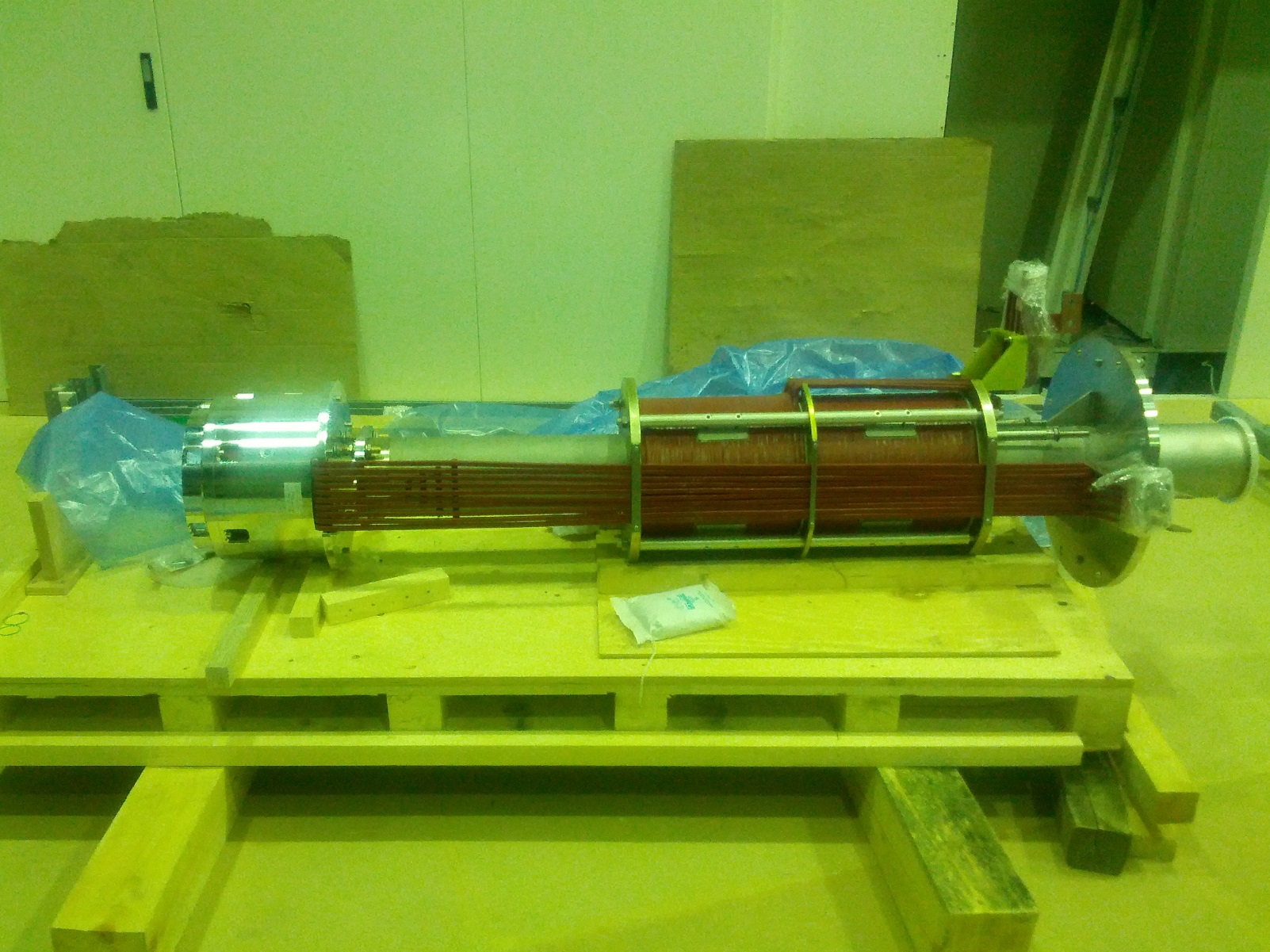 Internal focusing solenoids have been installed to the cyclotron center (May 2017)
Magnetic elements for the injection made in EVPU, Slovakia
ECR-ion sources
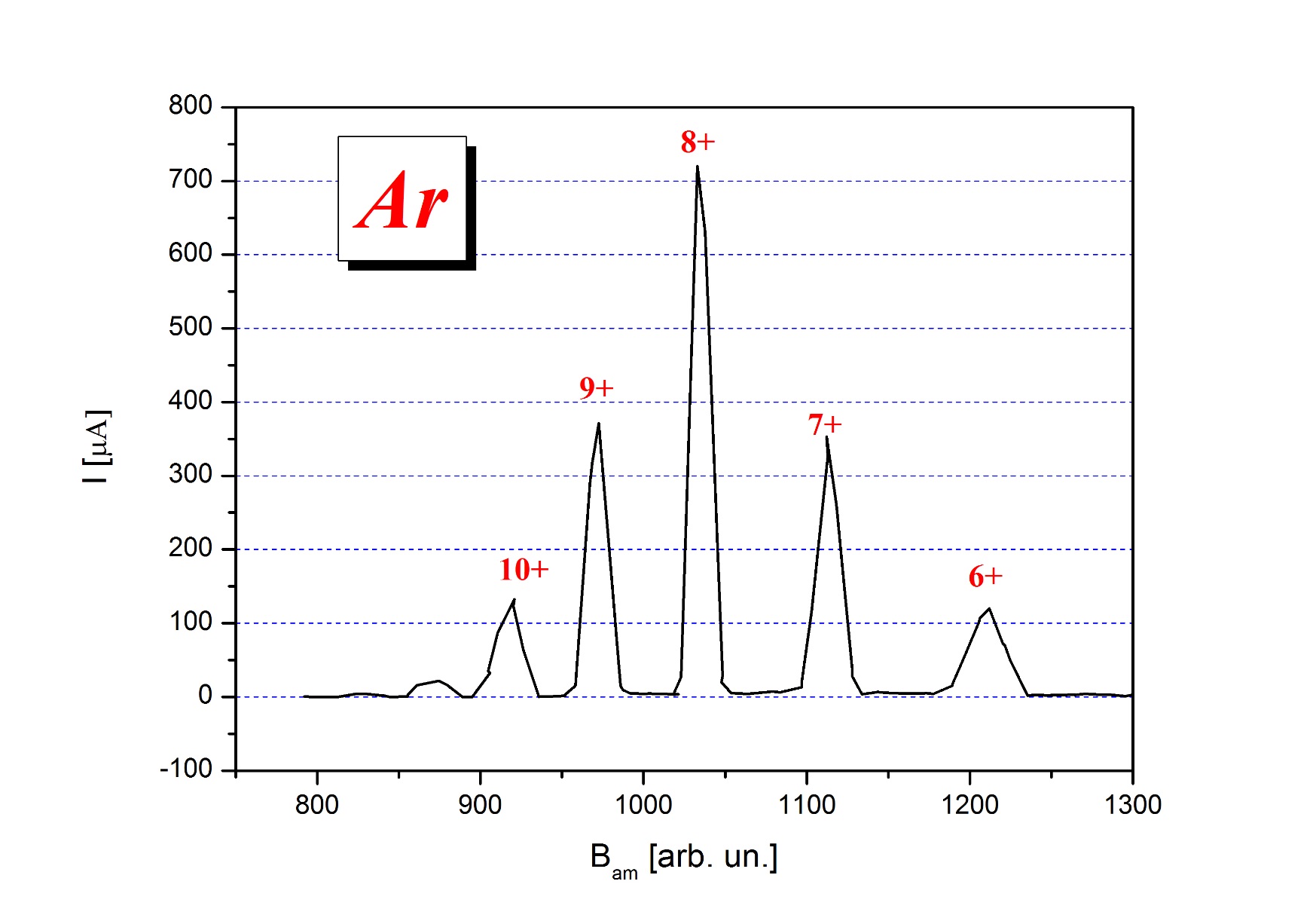 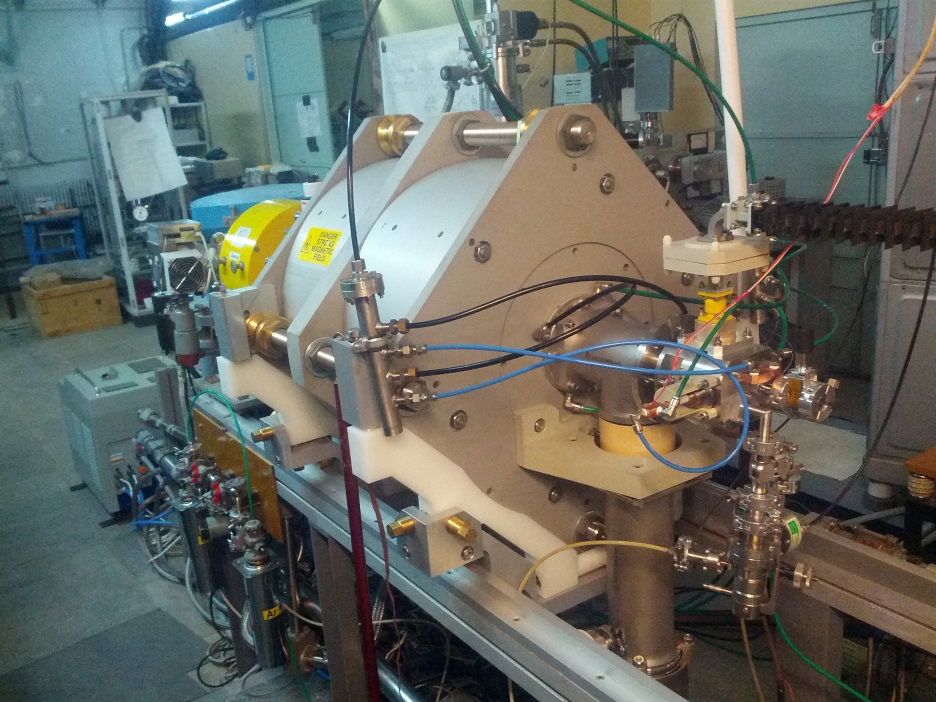 The new ECR-ion source DECRIS-PM (14 GHz)
 for the 1-st HV platform .
(FLNR and “ITT-Group”, Moscow).
Ion spectrum of DECRIS-PM (March 2017)
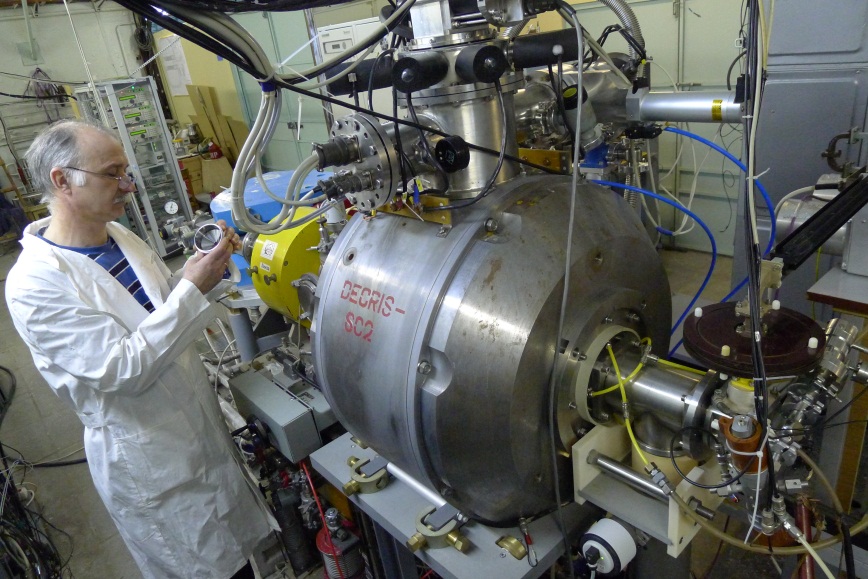 The FLNR has experience in developing and creation  of DECRIS-SC and DECRIS-SC2 (18 GHz). The experience will be used for developing the new superconducting ECR for the 2-nd HV platform.
Beam extraction system
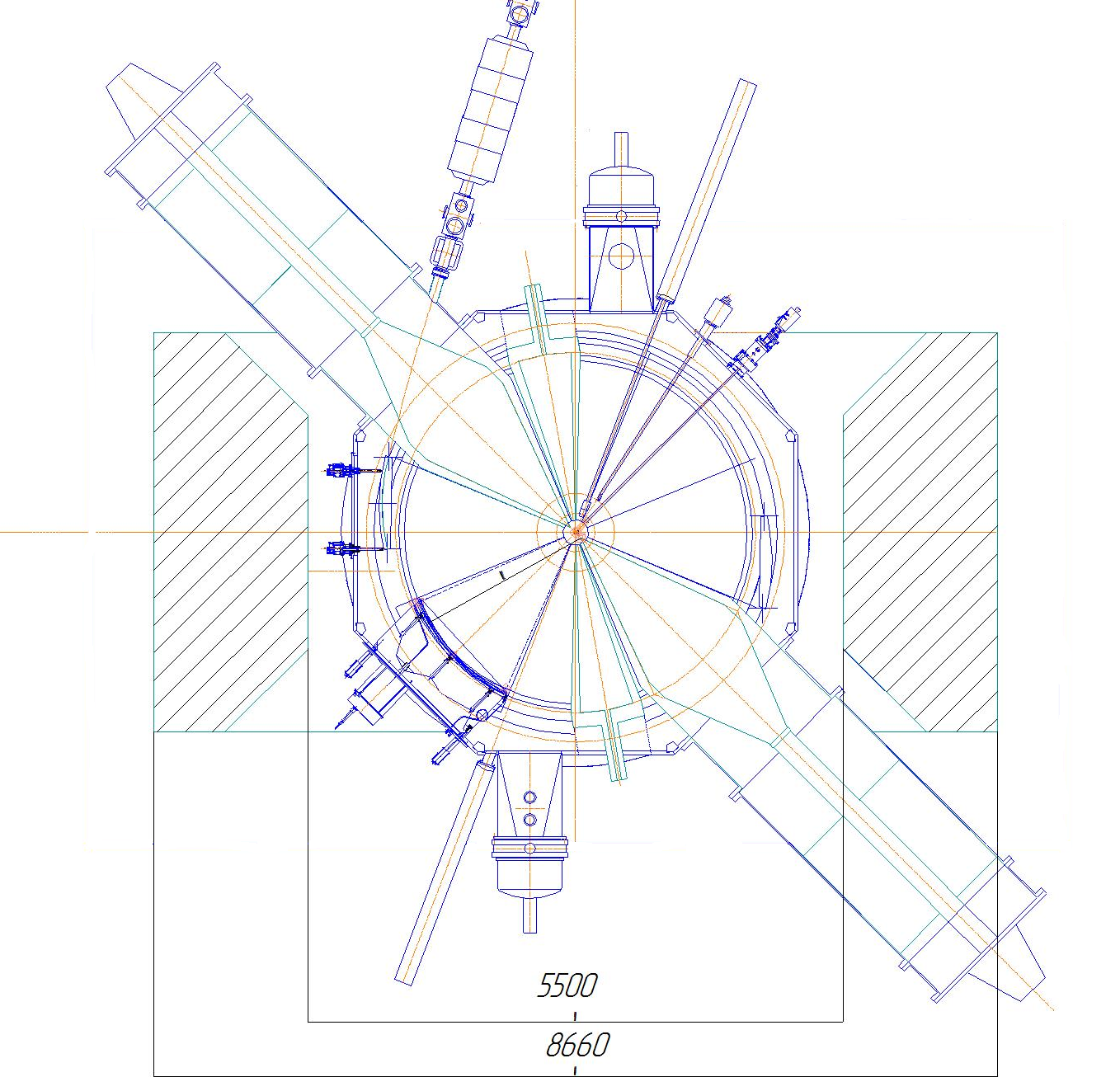 Extraction radius of Rext=1.79 m
Ion beam
Focusing magnetic channel
Electrostatic deflector
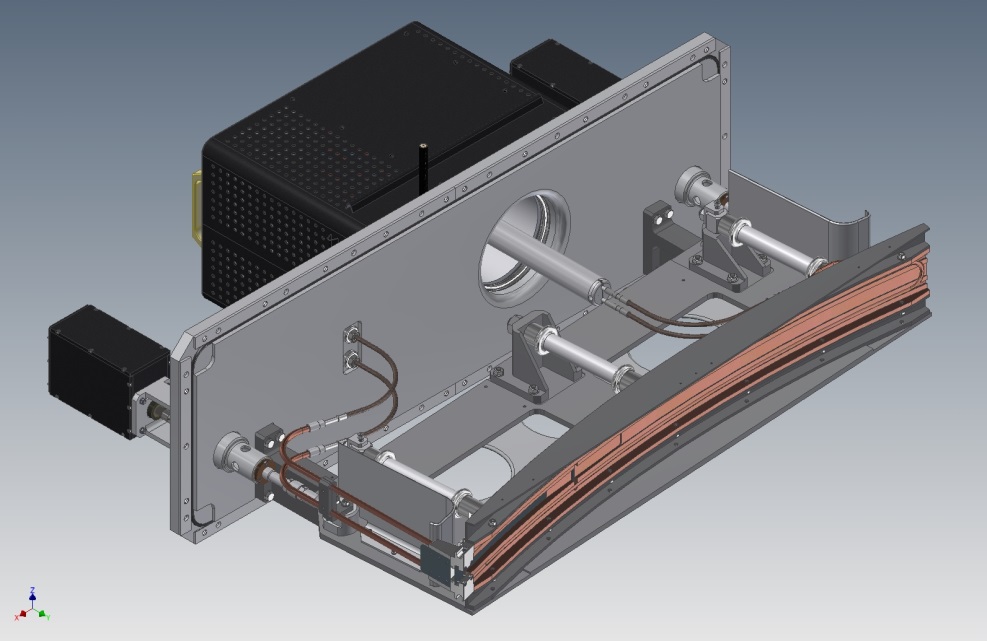 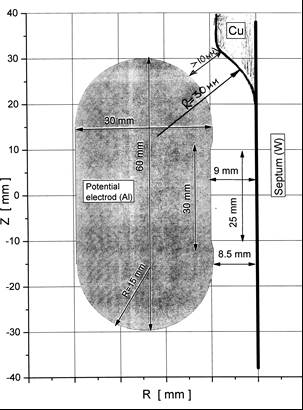 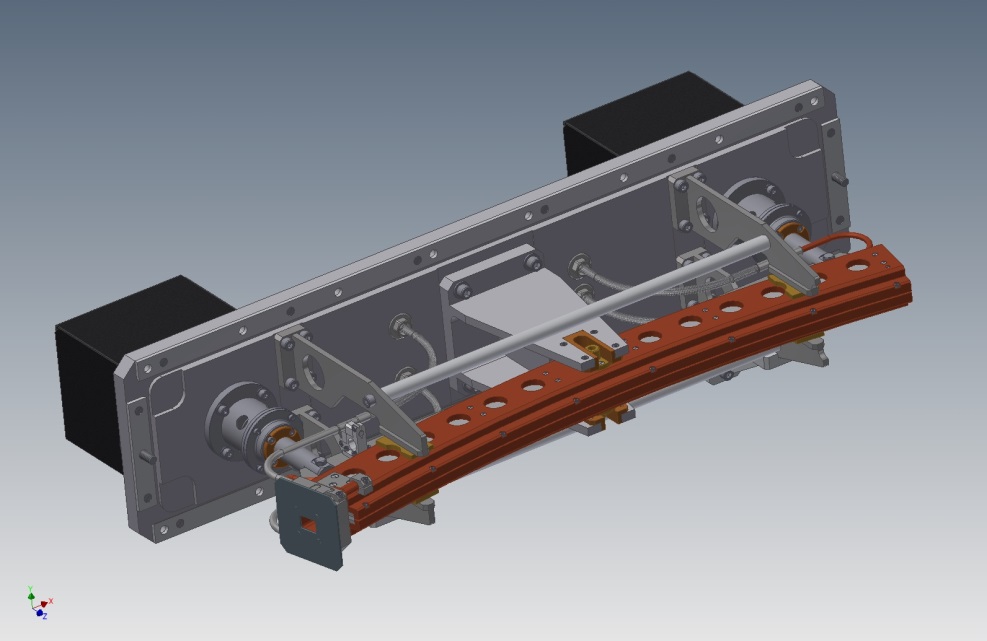 Magnetic channel
Electrostatic deflector
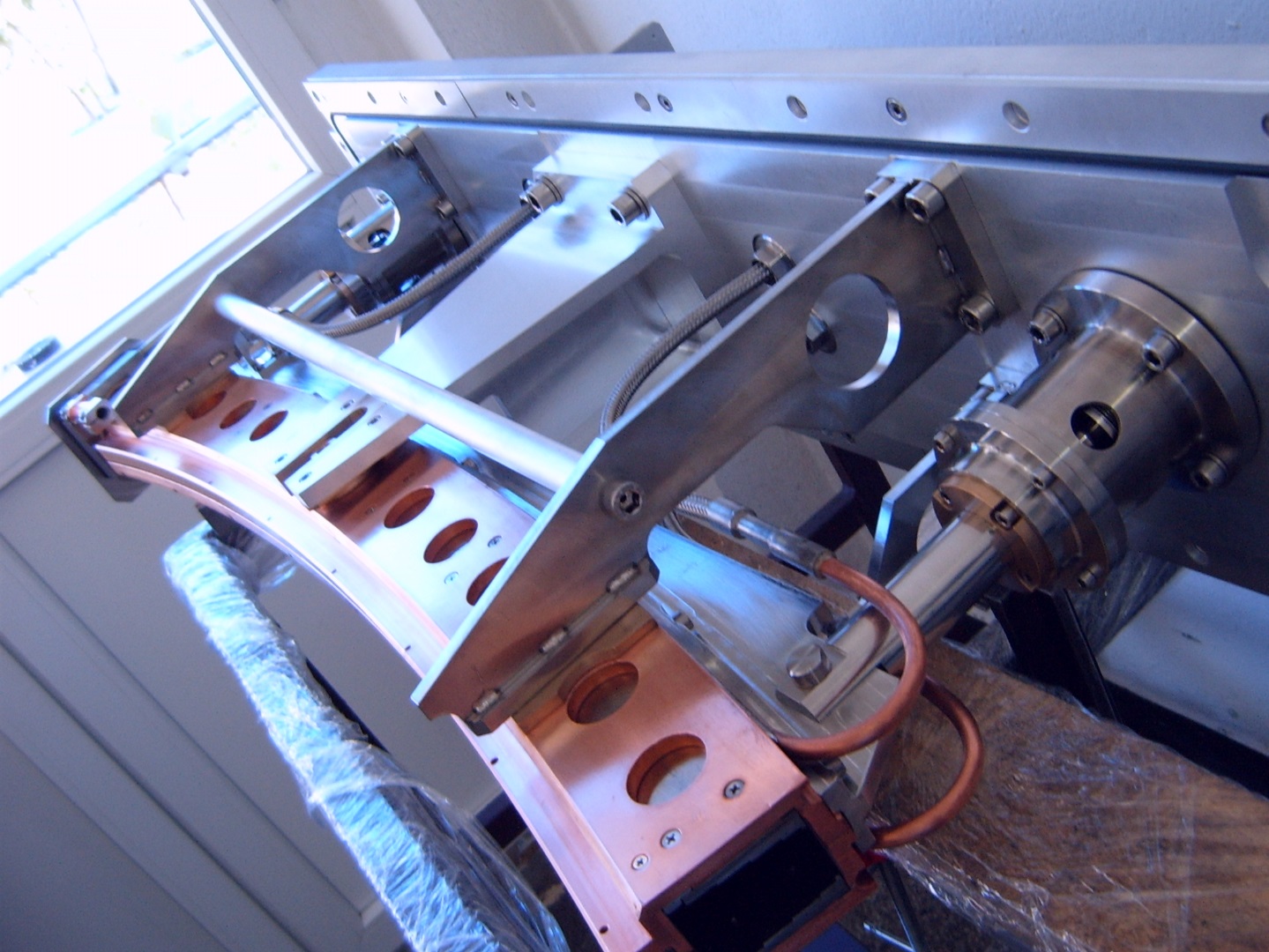 The magnetic channel has been produced at the Institute for Nuclear Research and Nuclear Energy of the Bulgarian Academy of Science.

Electrostatic deflector is being produced in the same Institute.
Beam transport system
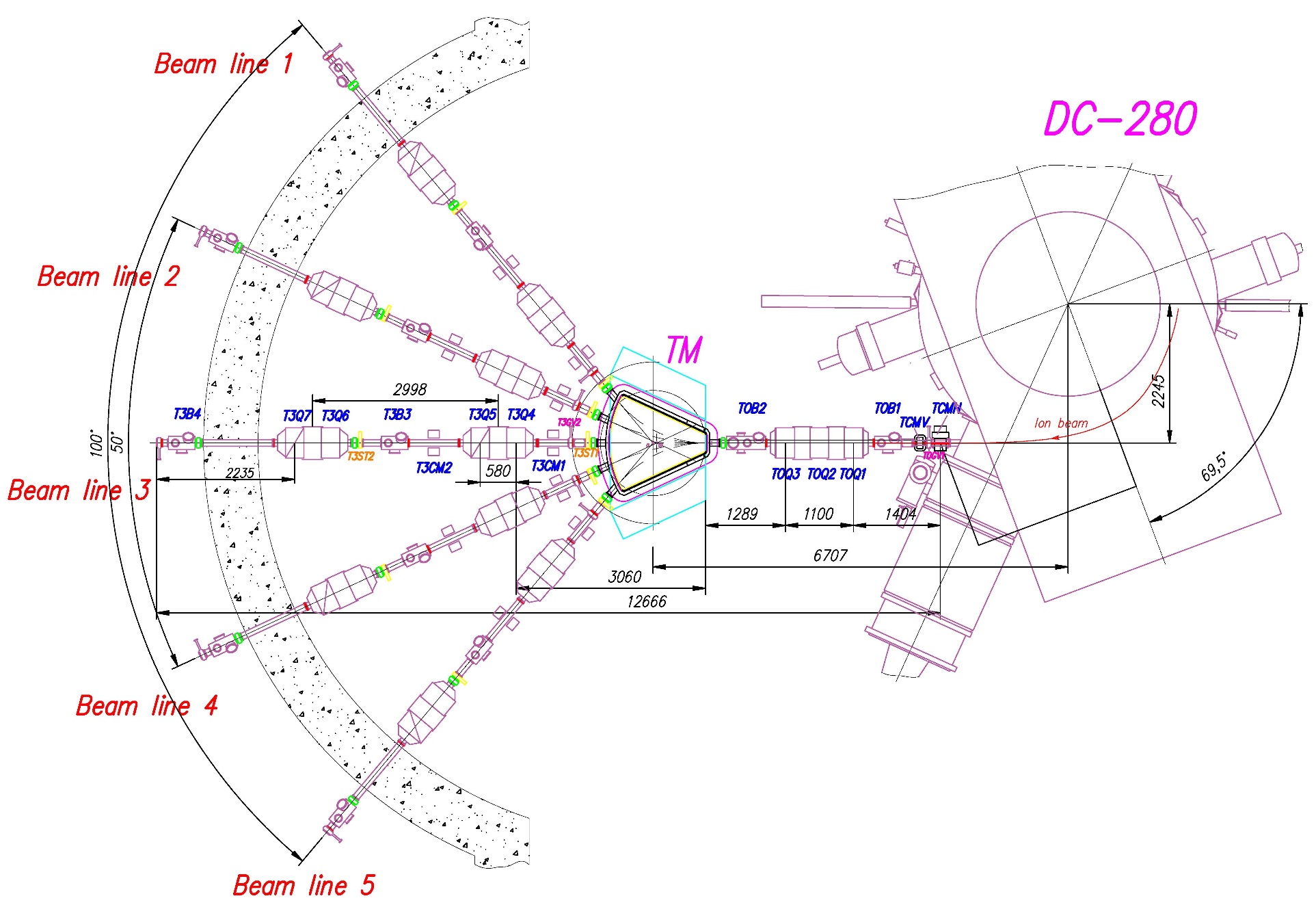 MAX beam power ~2.5 kW
Ion beam
Bending magnet ±50
Area of
experimental setups
Quadrupole lenses
Working vacuum is 10-7 mBar
Vacuum volumes of  channels: “Vacuum Praha”, Czech Republic
Beam diagnostics: INR&NE of the Bulgarian Academy of Science
Magnetic optics
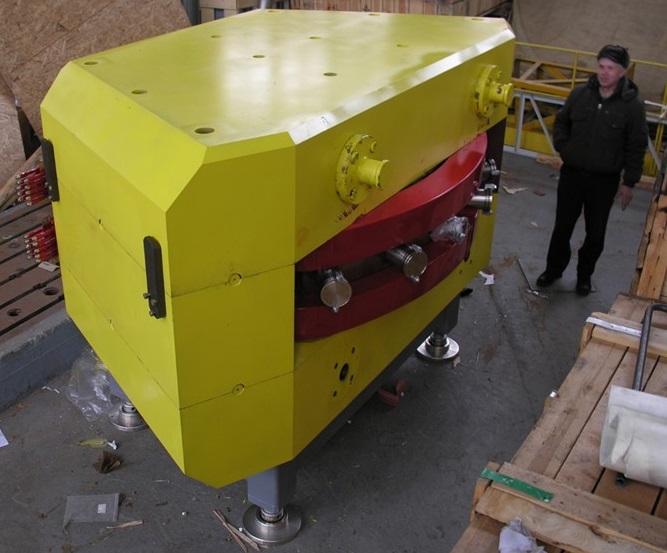 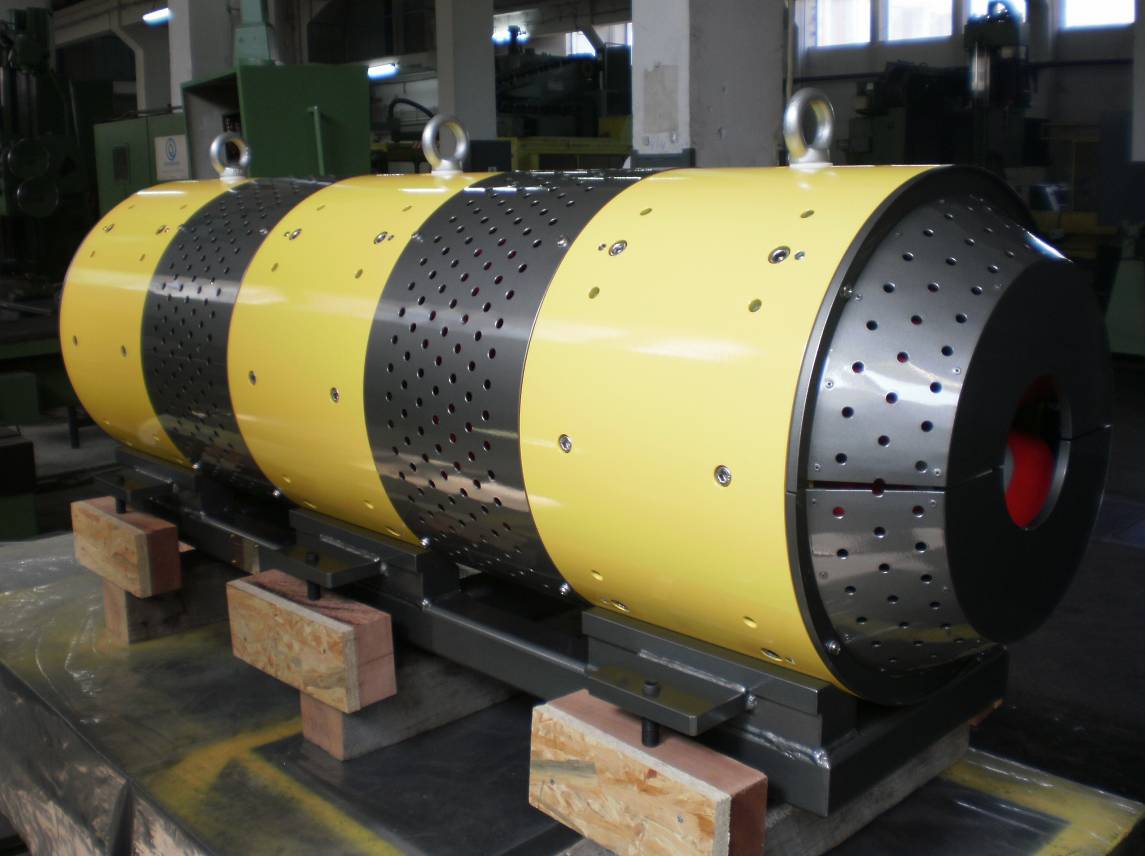 The triplet of quadrupole lenses 11К30-700 
(N&V, Romania)
TM±50 bending magnet
(NKMZ, Ukraine)
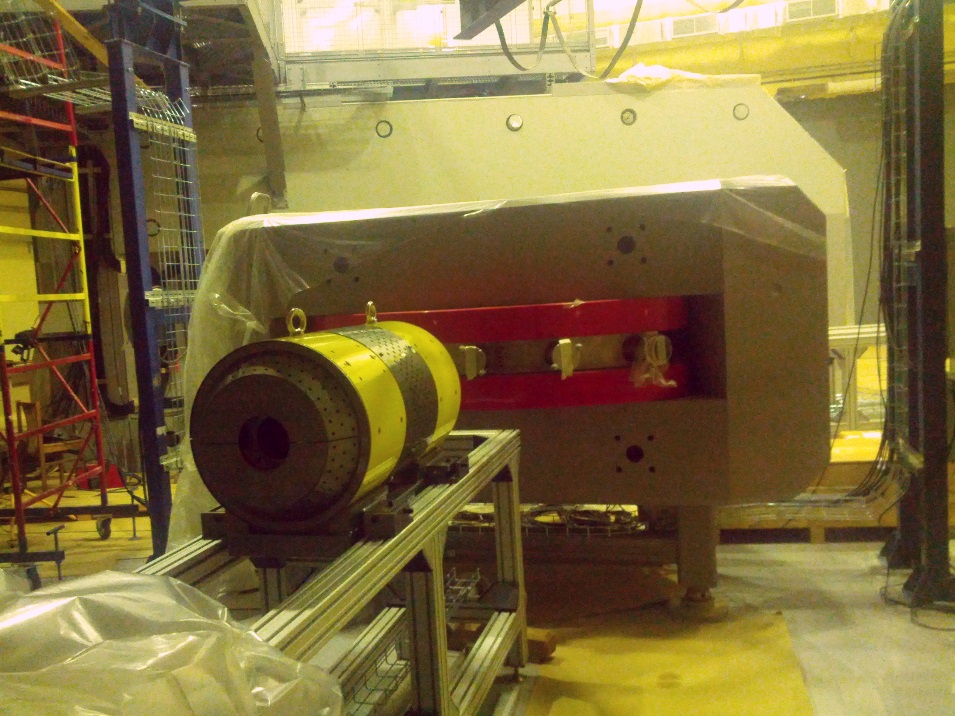 Quadrupole doublet and TM±50 at the DC-280 hall
Water cooling system
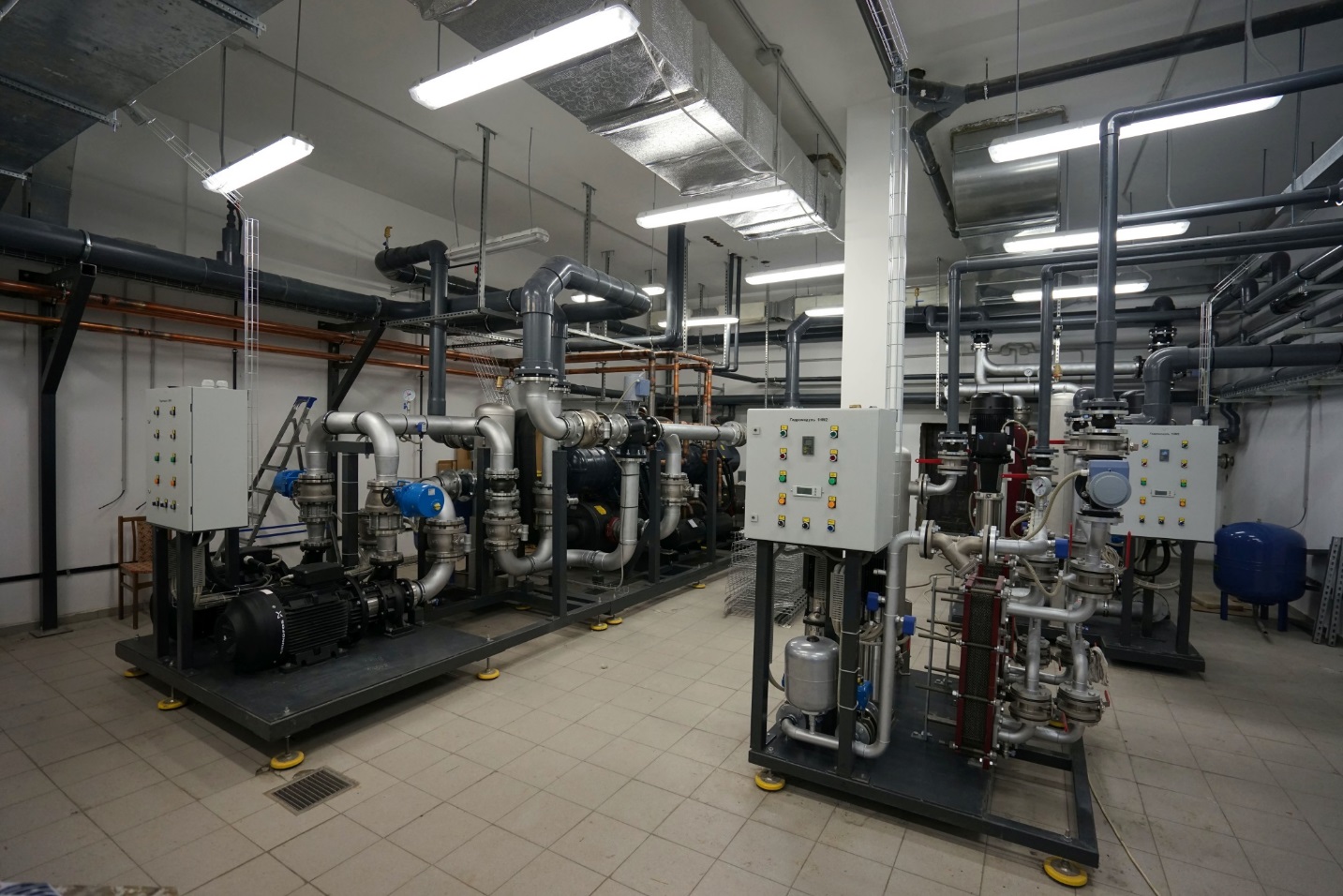 The water cooling system was developed at the FLNR (equipment suppliers: Russia, Italy, Germany)
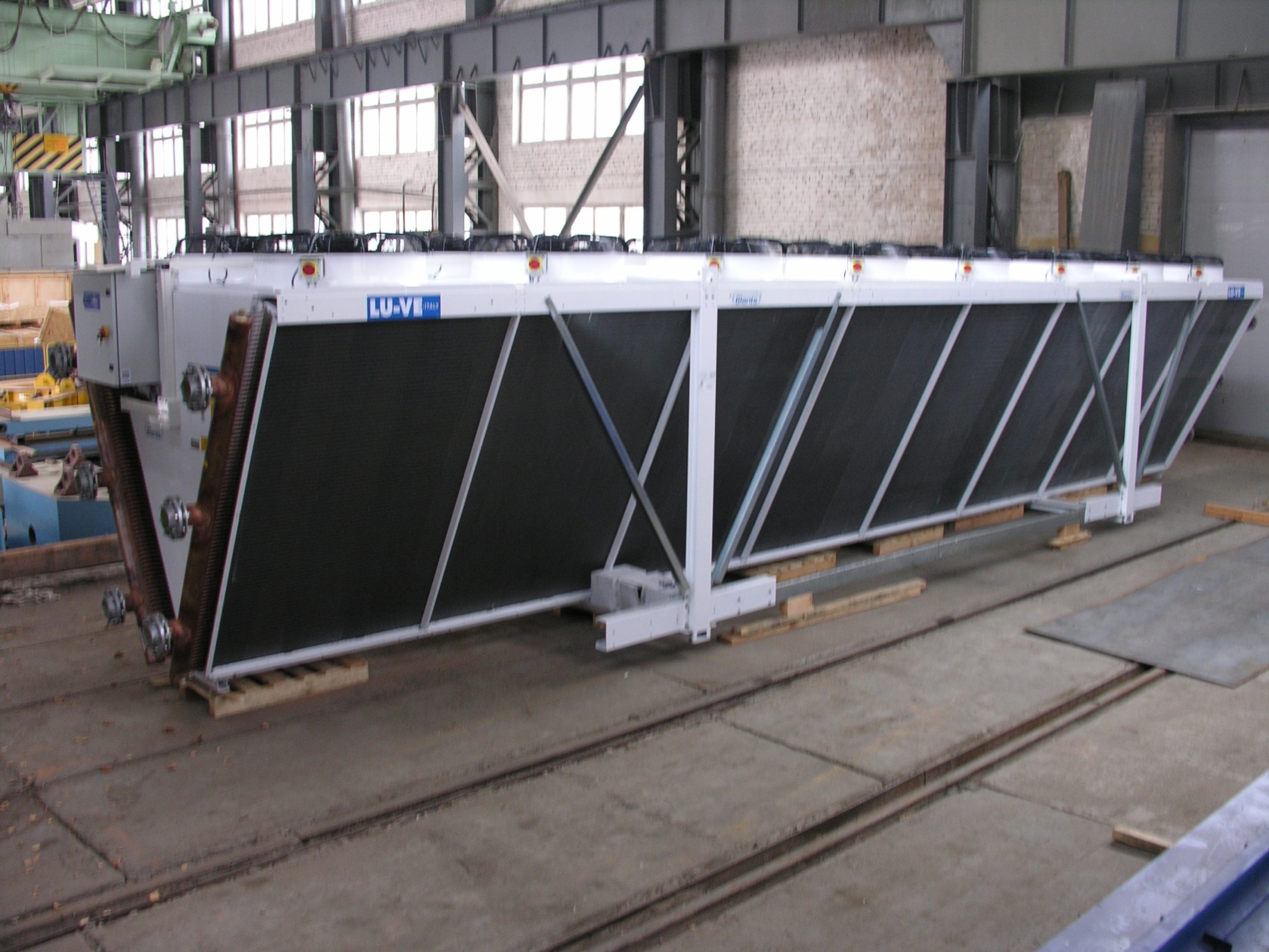 Control system
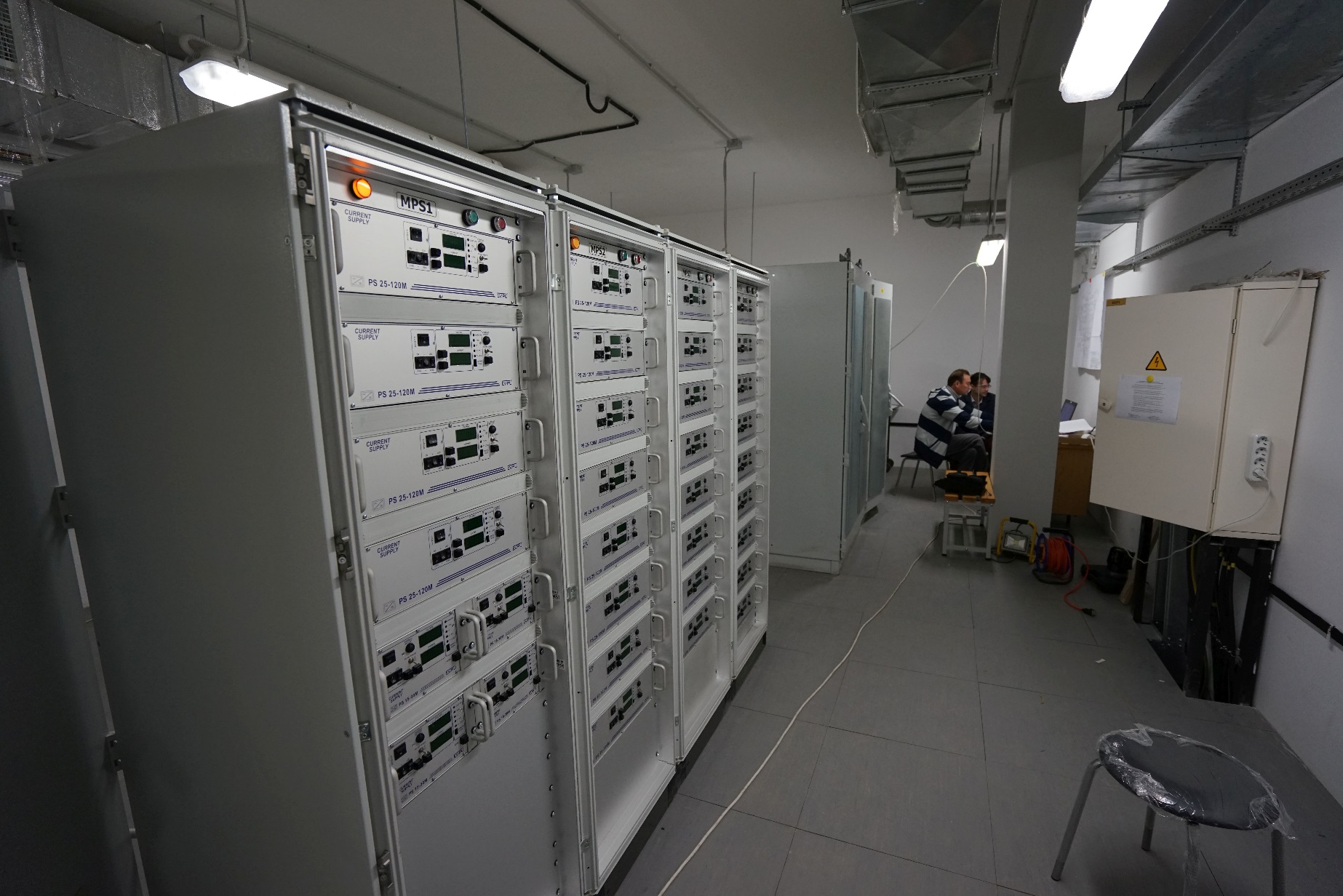 The control system based on FLNR developments and LabVIEW
Plan of the 1-st floor of the SHEF
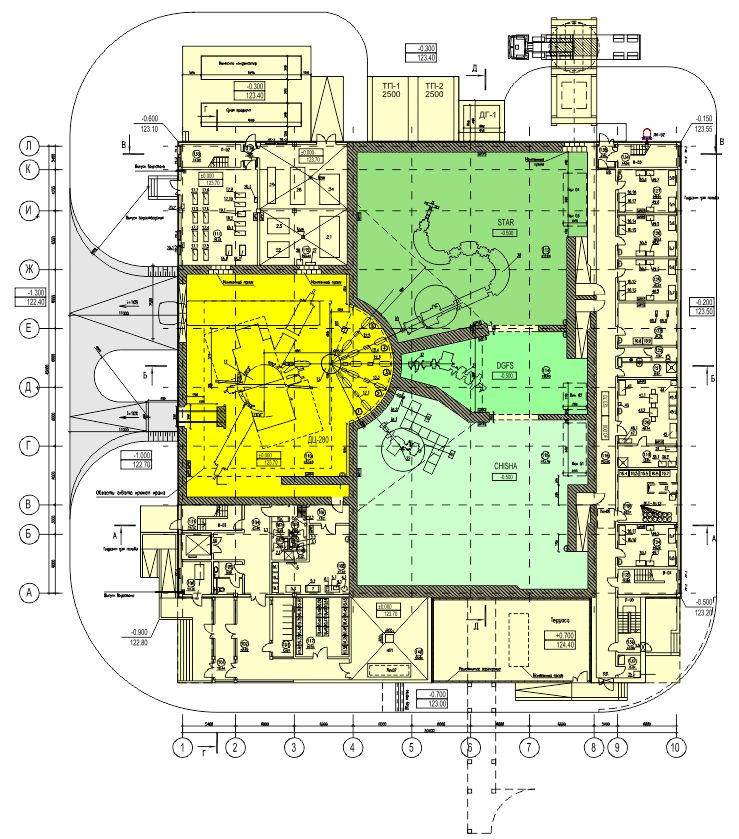 Experimental area ~1000 m2 (3 halls)
Schedule
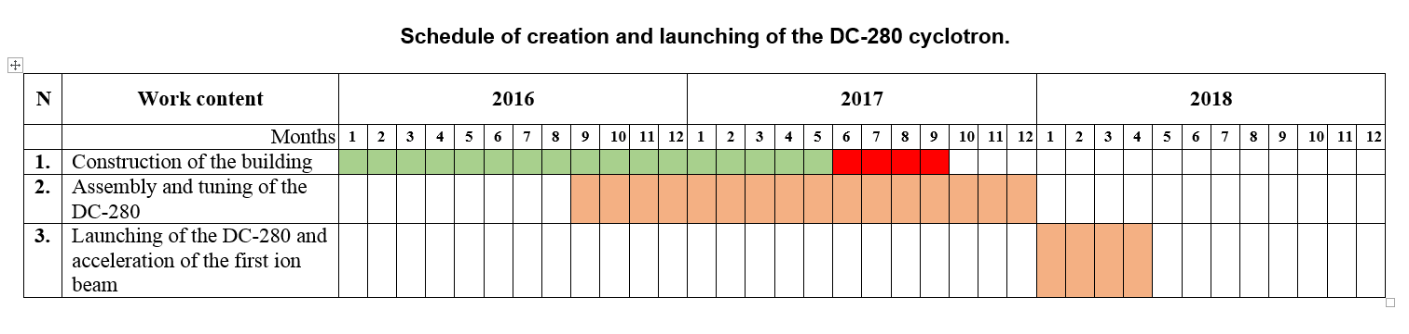 Increasing of the FLNR staff for the SHEF
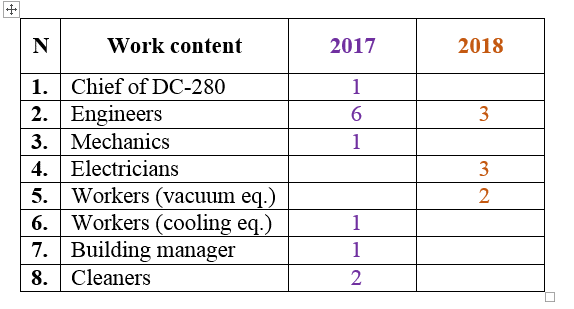 The JINR Directorate granted to the FLNR additional wages fund for 2017.
THANKS FOR YOUR ATTENTION!
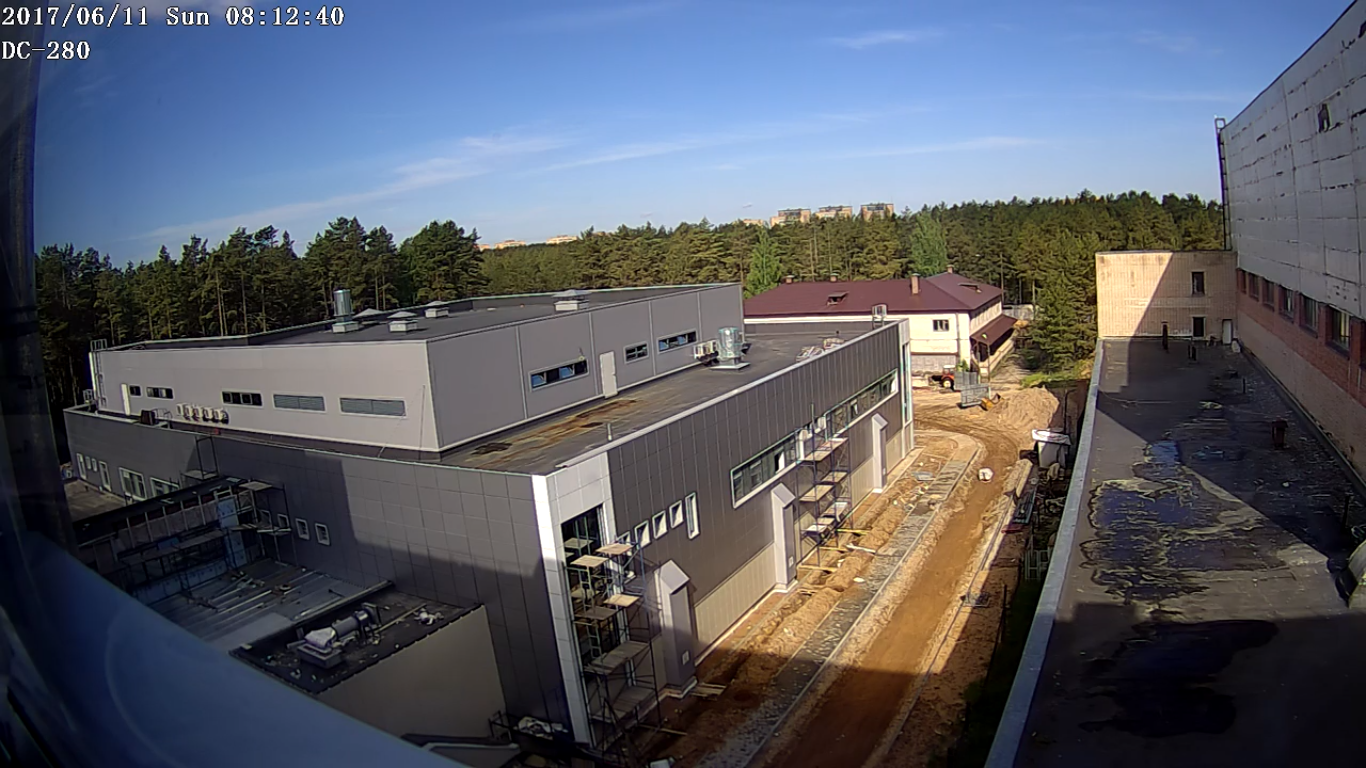 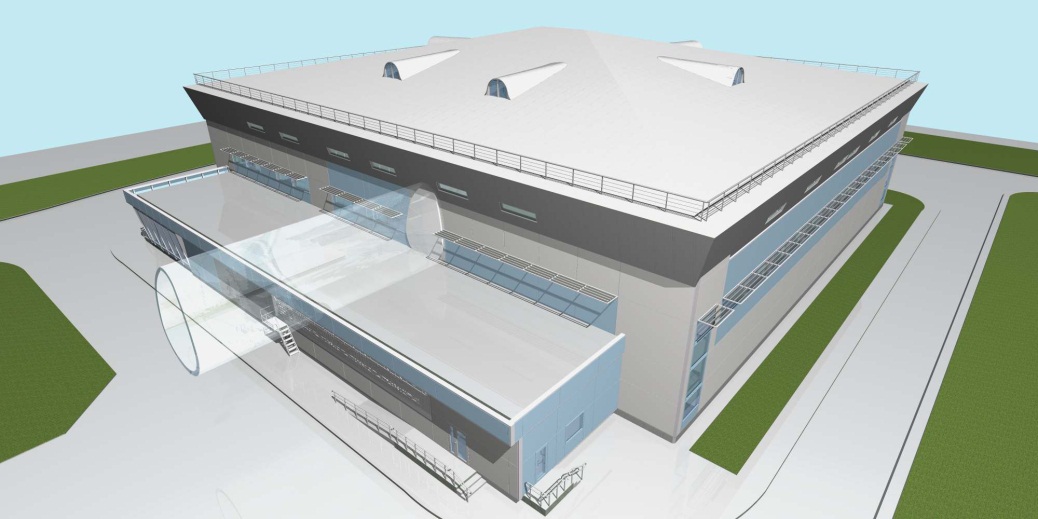 The building of the SHEF 
June 2017
The outline sketch of the building (2012)
Working diagram of the DC-280
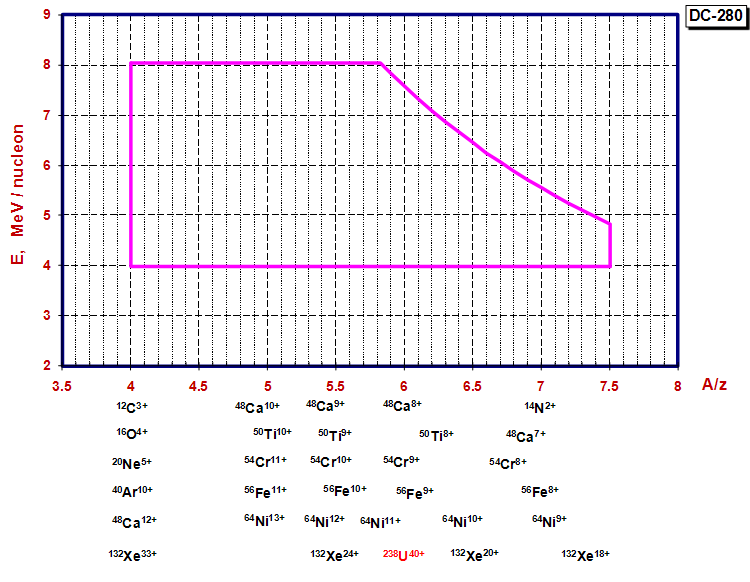